Խնդիրների լուծում ռացիոնալ հավասարումների համակարգերի օգնությամբ
Ð³Ù³ï»Õ ³ßË³ï³ÝùÇ í»ñ³µ»ñÛ³É ËÝ¹ÇñÝ»ñ
Վանաձորի թիվ 8 հիմն. դպրոցի ուսուցչուհի՝ Շ. Այվազյան
´áí³Ý¹³ÏáõÃÛáõÝ
ÊÝ¹Çñ 1
î»ùëï³ÛÇÝ ËÝ¹ÇñÝ»ñÇ ÉáõÍÙ³Ý ÷áõÉ»ñÁ
ÊÝ¹Çñ 2
ÊÝ¹Çñ 3
²Ù÷á÷áõÙ
ÊÝ¹Çñ 4
ÊÝ¹Çñ 5
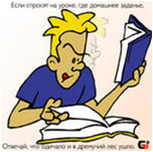 ÊÝ¹Çñ 1
ÐÇÝ·»ñáñ¹ ¹³ë³ñ³ÝóÇ ¶¨áñ·Á Ï³½Ù»ó Ñ»ï¨Û³É ËÝ¹ÇñÁ. §²ñ¨ÇÏÁ ÑáÕÁ ÷Ëñ»óÝáõÙ ¿ 30ñ.-áõÙ, ÇëÏ È¨áÝÁª 20ñ.-áõÙ: ØÇ³ëÇÝ ³ßË³ï»Éáíª áñù³±Ý Å³Ù³Ý³ÏáõÙ Ýñ³Ýù Ï³í³ñï»Ý ·áñÍÁ¦:
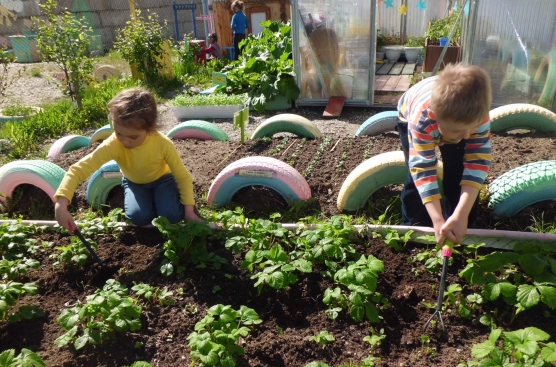 ¶¨áñ·Á ËÝ¹ÇñÁ ÉáõÍ»ó Ñ»ï¨Û³É Ï»ñåª 		   	              20+30=50(ñ) 
²ñ¹Ûá±ù ¶¨áñ·Á ×Çßï ¿ ÉáõÍ»É ËÝ¹ÇñÁ:
²ßË³ï»Éáí ÙÇ³ëÇÝª »ñ»Ë³Ý»ñÁ ³í»ÉÇ ³ñ³±·, Ã»± ¹³Ý¹³Õ Ï³í³ñï»Ý ·áñÍÁ:
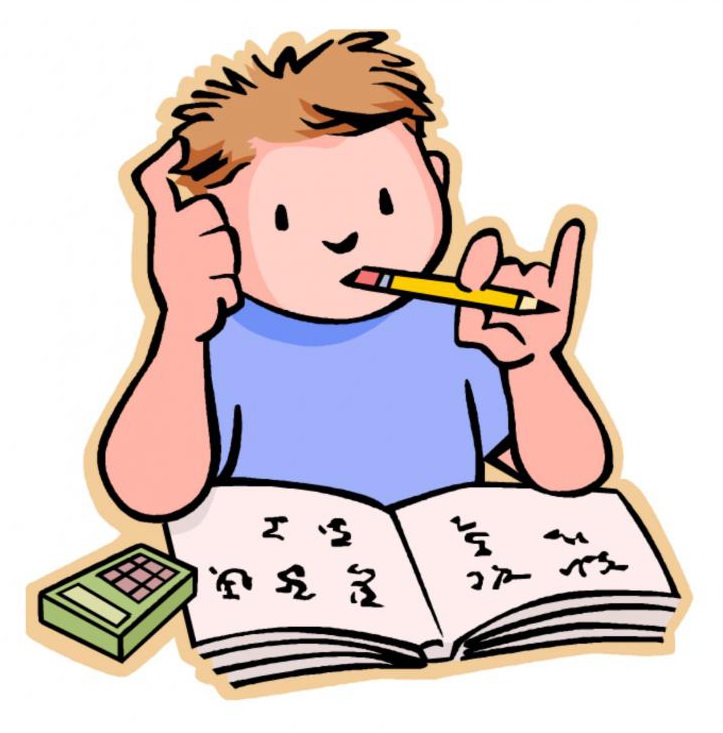 º½ñ³Ï³óáõÃÛáõÝª Ñ³Ù³ï»Õ ³ßË³ï»Éáõ ¹»åùáõÙ ³í»ÉÇ ùÇã Å³Ù³Ý³Ï Ïå³Ñ³ÝçíÇ, ³ÛëÇÝùÝª ¶¨áñ·Á ËÝ¹ÇñÁ ëË³É ¿ ÉáõÍ»É:
î»ùëï³ÛÇÝ ËÝ¹ÇñÝ»ñÇ ÉáõÍÙ³Ý ÷áõÉ»ñ
ì»ñÉáõÍáõÃÛáõÝ
Ð³Ù³éáï³·ñáõÃÛáõÝ
ÈáõÍÙ³Ý »Õ³Ý³ÏÇ áñáÝáõÙ
ÊÝ¹ñÇ ÉáõÍáõÙ
ÈáõÍÙ³Ý ëïáõ·áõÙ
ÊÝ¹ñÇ Ñ»ï³½áïáõÙ
ä³ï³ëË³ÝÇ Ó¨³Ï»ñåáõÙ
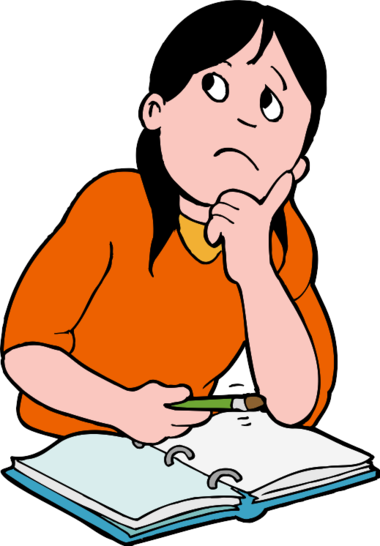 Ü³Ë å³ï³ëË³Ý»Ýù Ñ»ï¨Û³É Ñ³ñó»ñÇÝ.
Æ±Ýã ·áñÍÁÝÃ³óÇ Ù³ëÇÝ ¿ ËáëùÁ:
Æ±Ýã Ù»ÍáõÃÛáõÝÝ»ñáí ¿ ÝÏ³ñ³·ñíáõÙ ³ßË³ï³ÝùÁ:
à±ñ Ù»ÍáõÃÛáõÝÝ»ñÝ »Ý Ñ³ÛïÝÇ:
à±ñ Ù»ÍáõÃÛáõÝÝ»ñÝ »Ý ³ÝÑ³Ûï:
Æ±Ýã Ï³å Ï³ ³Û¹ Ù»ÍáõÃÛáõÝÝ»ñÇ ÙÇç¨:
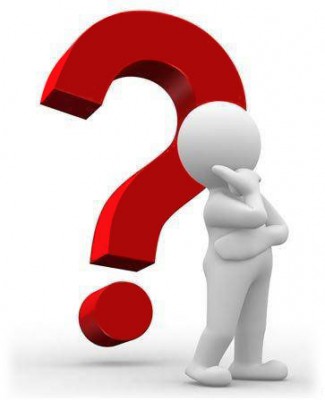 ÈáõÍáõÙª
1:30=1/30 (Ù³ëÁ Ï÷Ëñ»óÝÇ ²ñ¨ÇÏÁ 1ñ.-áõÙ):
1:20= 1/20 (Ù³ëÁ Ï÷Ëñ»óÝÇ È¨áÝÁ 1ñ.-áõÙ):
1/30+1/20= 5/60=1/12 (Ù³ëÁ Ï÷Ëñ»óÝ»Ý »ñÏáõëáí 1ñ.-áõÙ):
4.1:1/12= 12 (ñ.-áõÙ Ï³í³ñï»Ý Ñ³Ù³ï»Õ ³ßË³ï³ÝùÁ):

ä³ï.ª 12 ñáå»áõÙ:
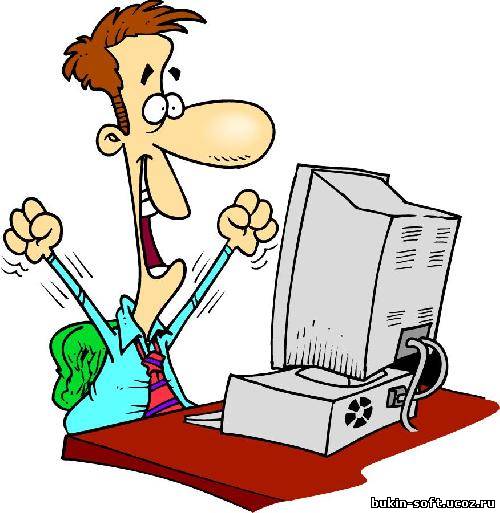 ÊÝ¹Çñ 2
ìÇÝÇ ÂáõËÁ 1 µ³ÝÏ³ Ù»ÕñÝ áõïáõÙ ¿ 3 Å³ÙáõÙ, ÇëÏ Ýñ³ ÁÝÏ»ñ Êá½áõÏÁª 4 Å³ÙáõÙ: ø³ÝÇ± Å³ÙáõÙ Ýñ³Ýù Ïáõï»Ý 1 µ³ÝÏ³ Ù»ÕñÁ ÙÇ³ëÇÝ:
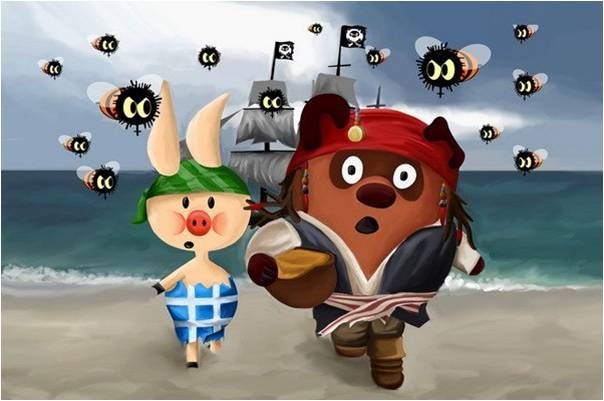 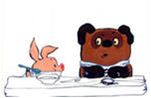 ÈáõÍáõÙª
1:3=1/3 (Ù³ëÁ ÏáõïÇ ìÇÝÇ ÂáõËÁ 1Å.-áõÙ):
1:4= 1/4 (Ù³ëÁ ÏáõïÇ Êá½áõÏÁ 1Å.-áõÙ):
1/3+1/4= 7/12 (Ù³ëÁ Ïáõï»Ý »ñÏáõëáí 1Å.-áõÙ):
4.1:7/12= 12/7(Å.-áõÙ Ïáõï»Ý 1 µ³ÝÏ³ Ù»ÕñÁ ìÇÝÇ ÂáõËÁ ¨ Êá½áõÏÁ ÙÇ³ëÇÝ):

ä³ï.ª 12/7 Å³ÙáõÙ:
ÊÝ¹Çñ 3
²í³½³ÝÝ áõÝÇ »ñÏáõ Íáñ³Ïª ³é³çÇÝáí çáõñÁ ÉóíáõÙ ¿, ÇëÏ »ñÏñáñ¹áíª ¹³ï³ñÏíáõÙ: ºÃ» »ñÏáõ Íáñ³ÏÁ µ³ó»Ýù ÙÇ³Å³Ù³Ý³Ï, ³å³ ¹³ï³ñÏ ³í³½³ÝÁ ÏÉóíÇ 6 Å³ÙáõÙ: ø³ÝÇ± Å³ÙáõÙ ÉÇùÁ ³í³½³ÝÁ Ï¹³ï³ñÏíÇ »ñÏñáñ¹
Íáñ³Ïáí, »Ã» ³é³çÇÝ Íáñ³Ïáí ¹³ï³ñÏ ³í³½³ÝÁ ÉóíáõÙ ¿ 3 Å³Ùáí ßáõï, ù³Ý ÉÇùÁ ³í³½³ÝÁ ¹³ï³ñÏíáõÙ »ñÏñáñ¹áí:
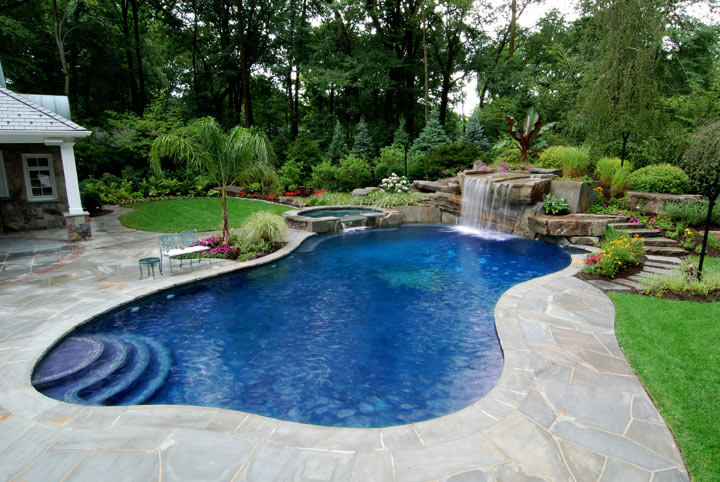 ÈáõÍáõÙª
ºÝÃ³¹ñ»Ýù ÉÇùÁ ³í³½³ÝÁ ¹³ï³ñÏíáõÙ ¿ x Å³ÙáõÙ: àõñ»ÙÝ ¹³ï³ñÏ ³í³½³ÝÁ ÉóíáõÙ ¿ x-3 Å³ÙáõÙ: 1 Å³ÙáõÙ Ï¹³ï³ñÏíÇ ³í³½³ÝÇ 1/x Ù³ëÁ ¨ ÏÉóíÇ 1/(x-3) Ù³ëÁ, 6 Å³ÙáõÙª Ñ³Ù³å³ï³ëË³Ý³µ³ñ 6/x Ù³ëÁ ¨ 6/(x-3)  Ù³ëÁ:
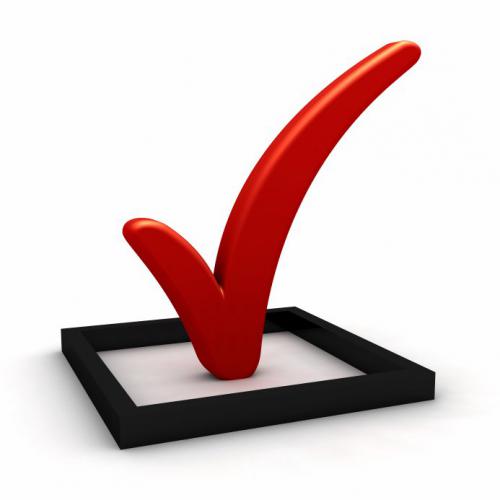 Ð³í³ë³ñáõÙÁ ÏÉÇÝÇª
6/(x-3) - 6/x = 1,
	áñï»ÕÇóª
x = 6
ä³ï.ª 6 Å³ÙáõÙ:
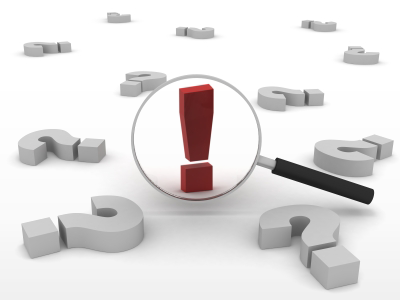 ²Ù÷á÷áõÙª
Æ±Ýã ïÇåÇ ËÝ¹ÇñÝ»ñ ëá-
	íáñ»óÇÝù ÉáõÍ»É:
à±ñ µÝ³Ï³Ý Ãíáí »Ýù Ýß³Ý³ÏáõÙ ³ÙµáÕç ³ßË³ï³ÝùÁ: 
ÆÝãå»±ë »Ýù Ñ³ßíáõÙ ÙÇ³íáñ Å³Ù³Ý³ÏáõÙ Ï³ï³ñí³Í ³ßË³ï³ÝùÁ:
ÆÝãå»±ë »Ýù Ñ³ßíáõÙ ³ÙµáÕç ³ßË³ï³ÝùÇ Ï³ï³ñÙ³Ý íñ³ Í³Ëëí³Í Å³Ù³Ý³ÏÁ:
Þ³ñáõÝ³Ï»ù ÙÇïùÁ. §²Ûë ¹³ëÇÝ »ë ëáíáñ»óÇ...¦:
Տնային ³ßË³ï³Ýù
ú·ïí»Éáí ëï³ó³Í ·Çï»ÉÇùÝ»ñÇóª Ï³ñáÕ »Ýù ÉáõÍ»É Ñ»ï¨Û³É ³é³ç³¹ñ³ÝùÝ»ñÁ.
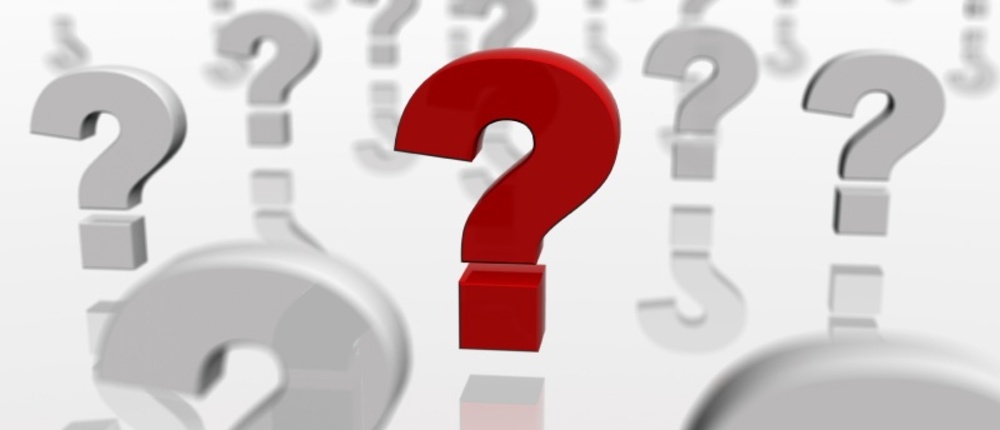 ÊÝ¹Çñ 4
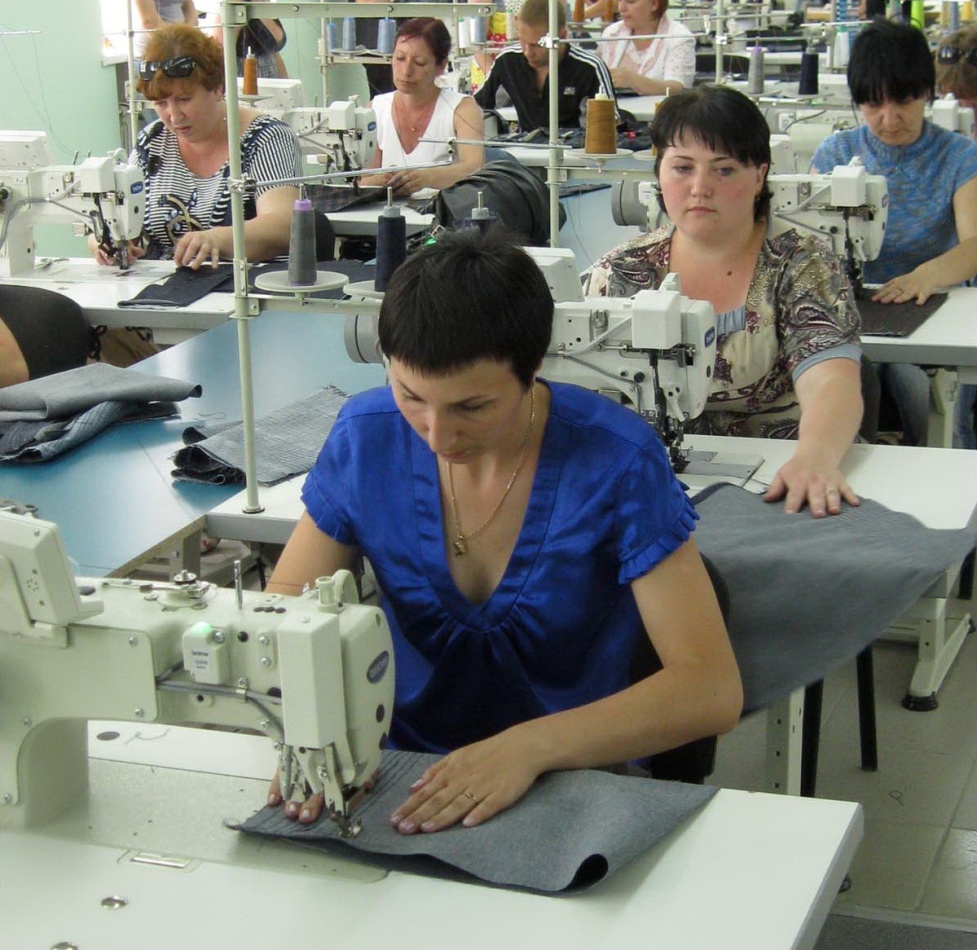 ºñÏáõ µ³ÝíáñáõÑÇ, ÙÇ³ëÇÝ ³ßË³ï»Éáí, Ï³ñáÕ »Ý ³ßË³ï³ÝùÁ Ï³ï³ñ»É 12 ûñáõÙ: ø³ÝÇ± ûñáõÙ ³Û¹ ³ßË³ï³ÝùÁ ÏÏ³ï³ñÇ Ýñ³ÝóÇó ³é³çÇÝÁ, »Ã» »ñÏñáñ¹Ý ³ÛÝ Ï³ï³ñáõÙ ¿ 18 ûñáõÙ:
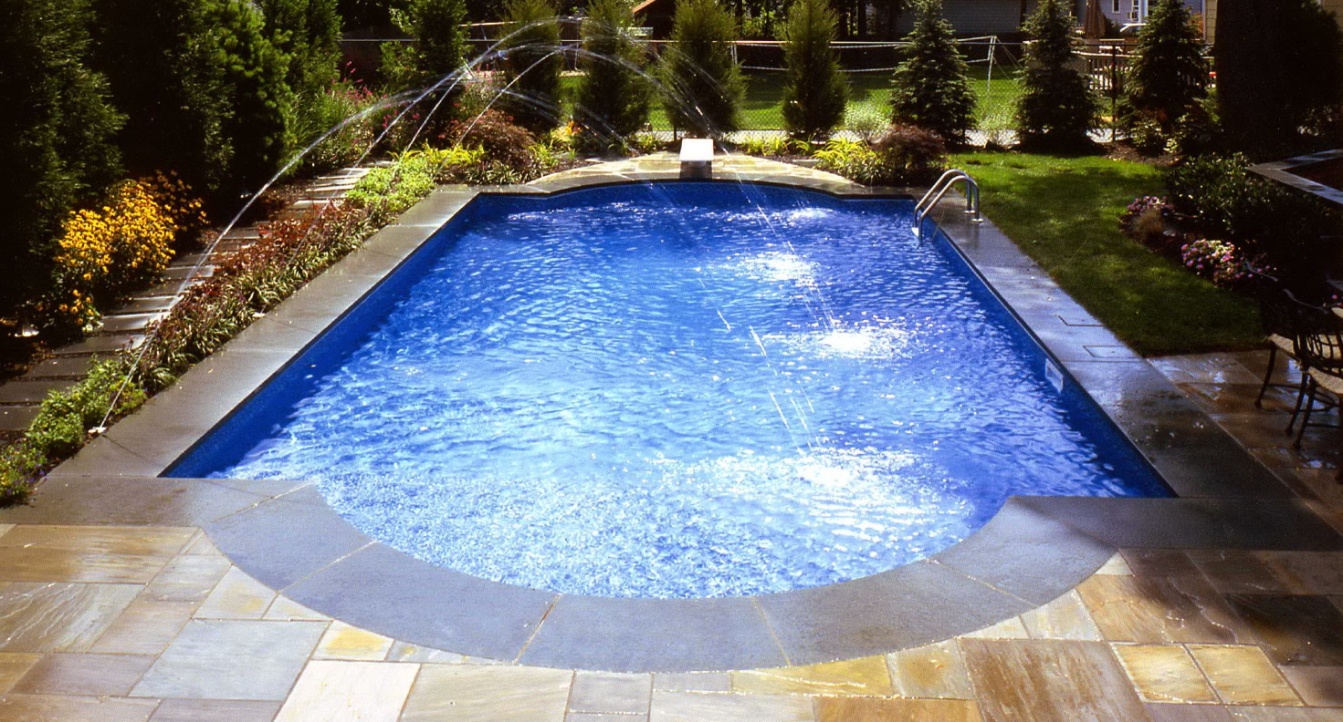 ÊÝ¹Çñ 5
æñ³í³½³ÝÇ Ù»ç çáõñ ¿ ÉóíáõÙ 4 ËáÕáí³ÏÇó: ²é³çÇÝÝ ³ÛÝ ÉóÝáõÙ ¿ Ù»Ï ûñáõÙ, »ñÏñáñ¹Áª »ñÏáõ ûñáõÙ, »ññáñ¹Á »ñ»ù ûñáõÙ, ÇëÏ ãáññáñ¹Áª ãáñë ûñáõÙ: àñù³±Ý Å³Ù³Ý³ÏáõÙ ÏÉóíÇ çñ³í³½³ÝÁ, »Ã» µáÉáñ ãáñë ËáÕáí³ÏÝ»ñÁ µ³ó»Ý ÙÇ³Å³Ù³Ý³Ï: